Returning Native Trout to Texas?
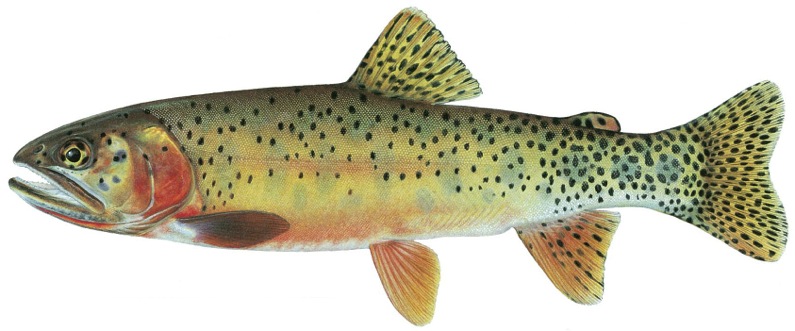 Update & Next Steps
GRTU – April 2015
1
What  Got it All Started:
“Rio Grande Cutthroat Trout in Texas” by Gary Garrett and Gary Matlock, Texas Journal of Science, 1991
Anecdotal evidence of sightings of trout in Texas streams 
Garrett and Matlock thoroughly researched historical and scientific records and concluded that RGCT in TX a strong possibility
I met Dr. Garrett at a meeting in Kerrville in 2005, began discussing the possibility of reintroducing RGCT to McKittrick Canyon, and so began the adventure
2
History of Trout in Texas
Trout were likely Texas natives
Described by explorers who named the Guadalupe
Rio Grande Cutthroat found in West Texas in 1800s
McKittrick Creek in Guadalupe Mountains
Limpia Creek in Davis Mountains

Bucket biologists descend
Rainbows stocked in McKittrick Creek in 1917, the 1920s and the 1940s ( the only current wild trout population in Texas)
Native Trout Locations in Texas
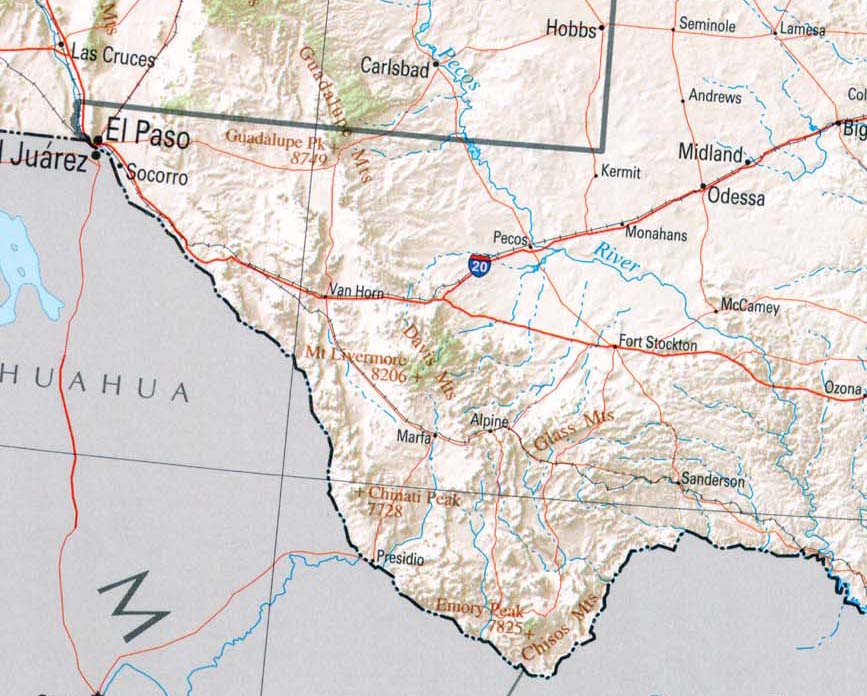 McKittrick Canyon
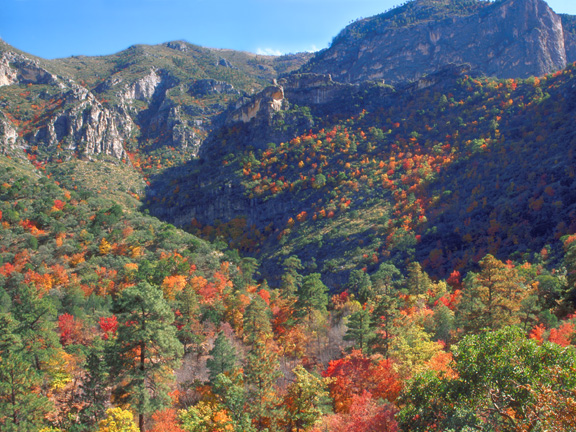 What Does Trout Unlimited’s Science Research Tell Us?
What will the future be like for trout and salmon in the West?
Increasing demand for fresh water supplies
Increasing push for energy development
Increasingly warm and dry with larger storms and wildfires
More invasive species
And, more uncertainty as these factors combine
How do we cope with a warmer and less certain future?
1.  Save all the pieces – maximize diversity
2.  Increase the resilience of our populations and habitats
3.  Spread the risk
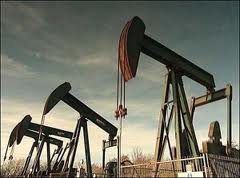 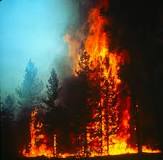 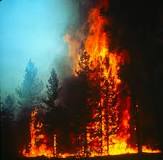 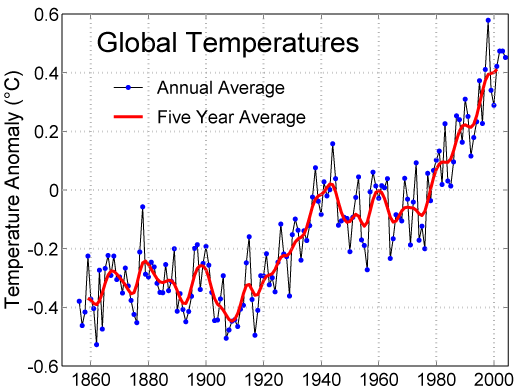 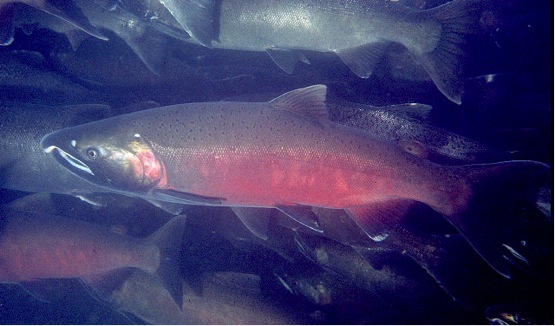 What are the Key Factors in Saving a Species?
Representation: 
Is there genetic integrity?
Is there life history diversity?
Is there geographic diversity?
Resiliency:
How stable and strong are the populations?
Redundancy:
How many populations are there?
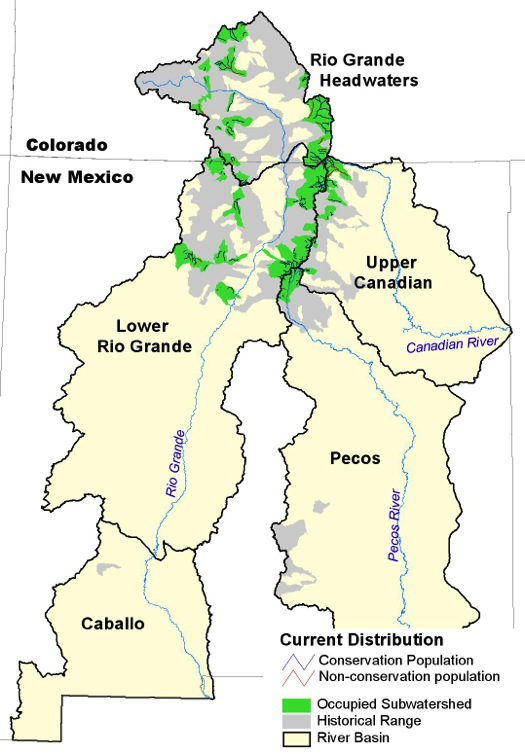 Balancing the portfolio of
Rio Grande cutthroat trout
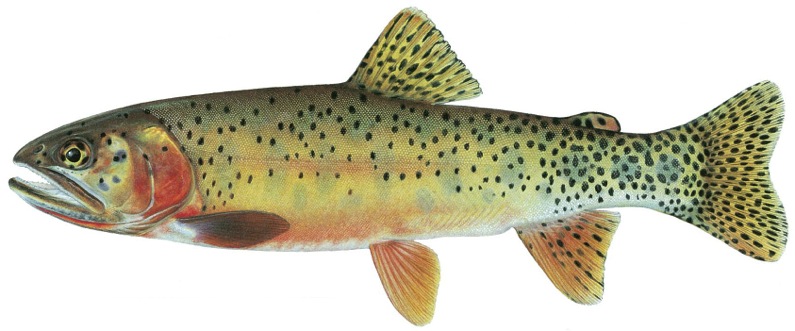 Applying the 3-R Framework – Spatial Results
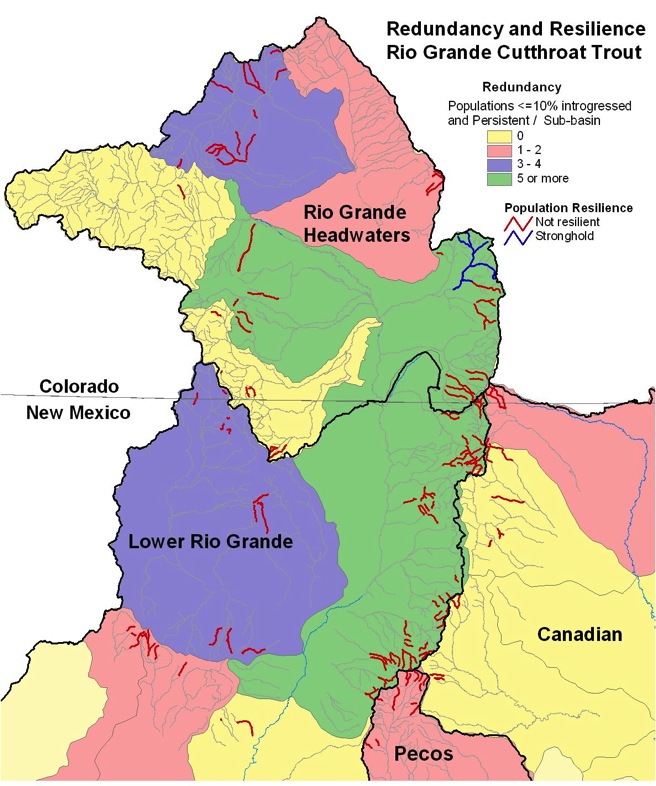 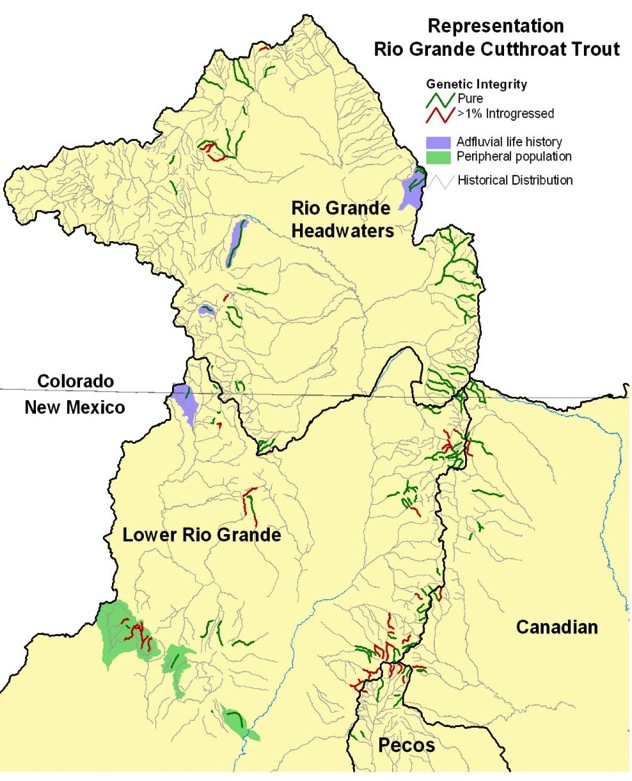 Spatially explicit analysis allows for the development of place-based projects linked to specific rangewide conservation objectives.
What does the portfolio for RGCT tell us about conservation opportunities and strategies?
Representation:  genetic integrity well protected
Representation:  life history diversity poorly represented
Representation:  geographic diversity, extirpated from Texas and southern New Mexico basins

Resiliency:  lack of large inter-connected stronghold populations

Redundancy:  good scores in Rio Grande basins but poor redundancy in Pecos and Canadian
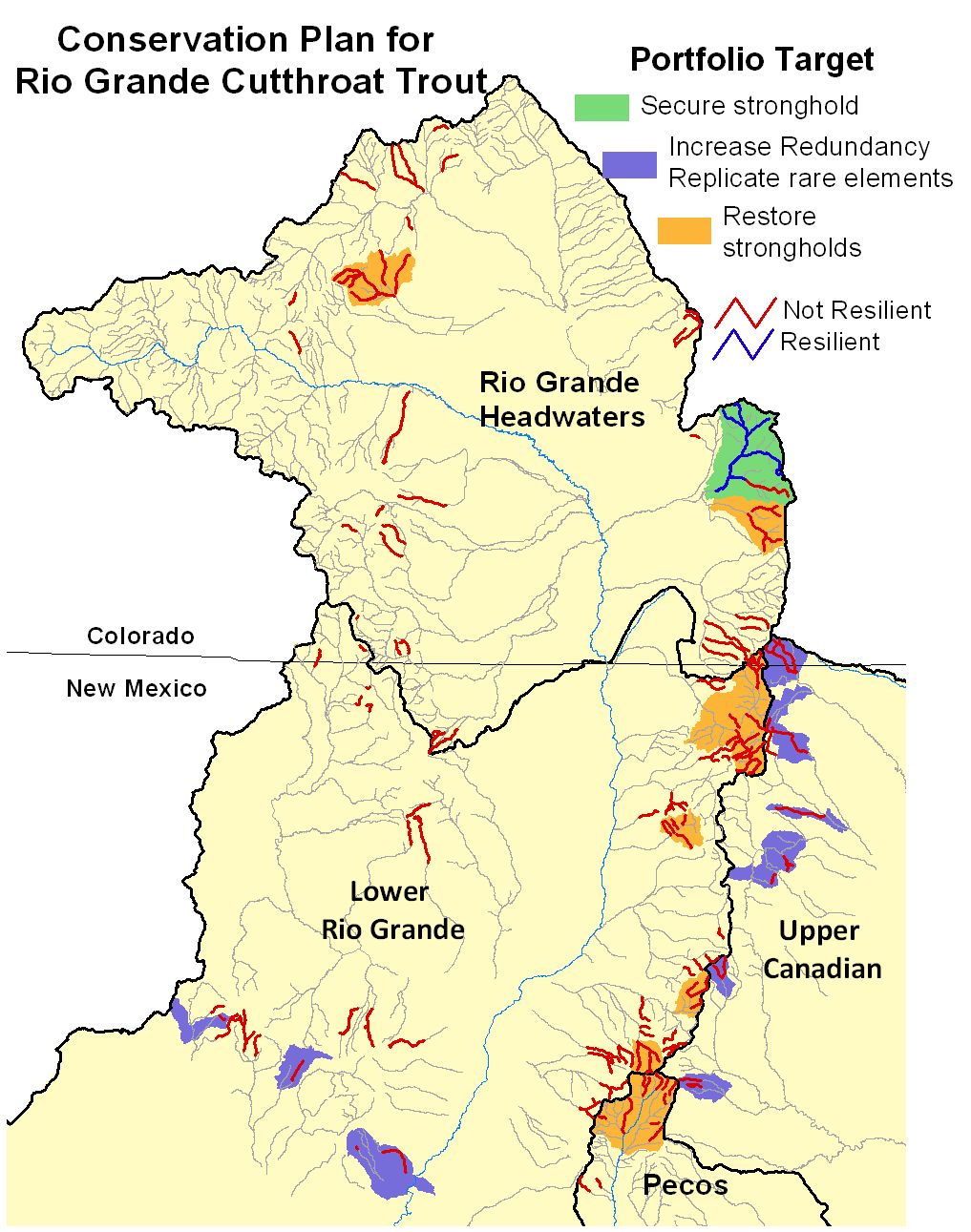 Identify place-based opportunities and targeted conservation strategies for mitigation.
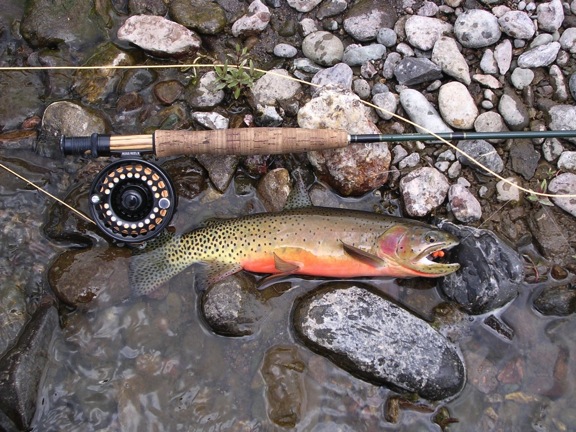 Rio Costilla Watershed Restoration Project
240 km of inter-connected stream habitat
25 lakes 
Genetically pure RGCT
Restore entire native fish species assemblage.
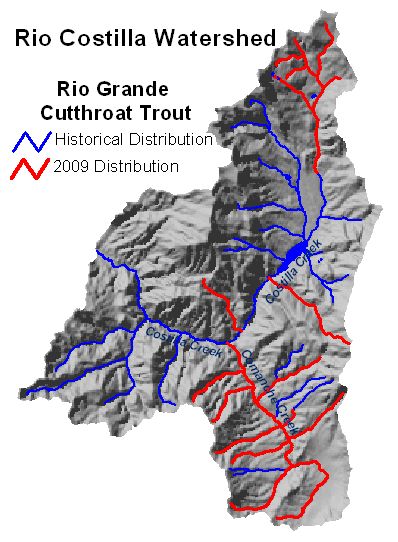 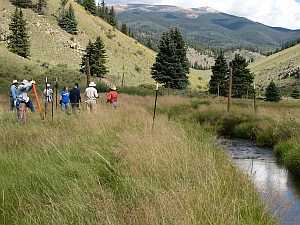 Emphasizes importance of McKittrick Creek reintroduction effort to increase redundancy in Pecos drainage
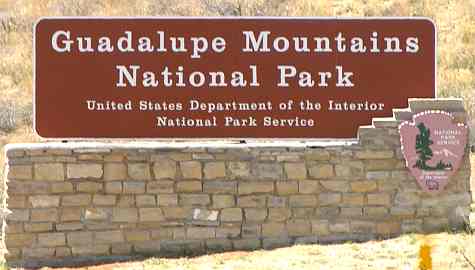 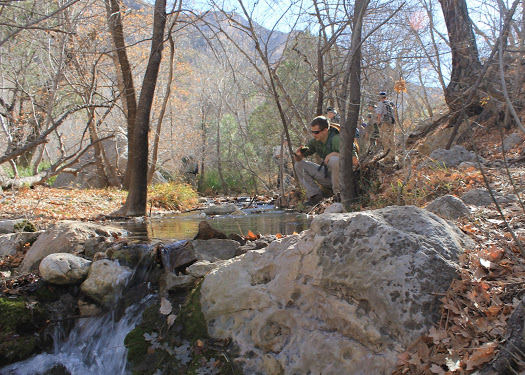 Guadalupe Mountains National Park
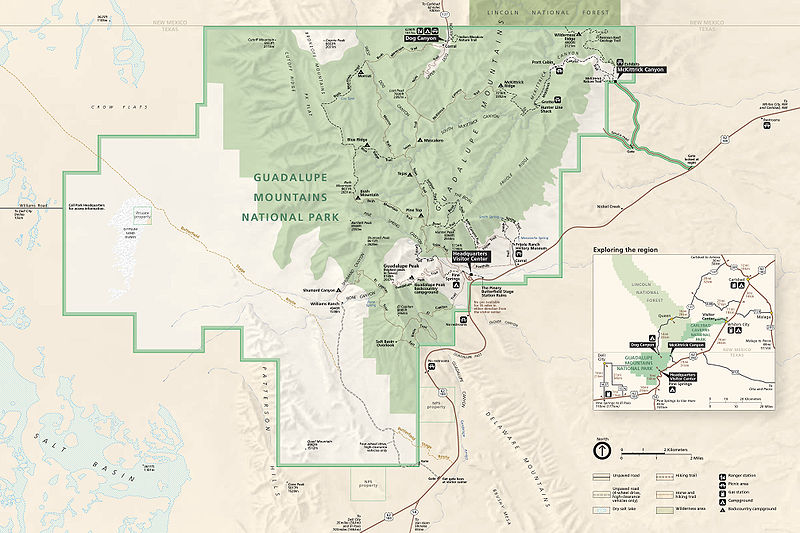 What’s Happened So Far
Team including TU, GRTU, NPS, TPWD, USFWS, NMDNR, USGS, NMSU, NMTU made two park visits (early 2011, late 2012) and one DC visit to NPS

Local staff agreed to allow study of McKittrick Creek

$42k provided by GRTU(COCF) and TPWD( State Wildlife Grant) in a 35:65 match

Field study conducted by team from NMSU and TPWD

Park staff turning over
17
What else happened…
In Mid Sept 2013: a 13.6” of rain fell on McKittrick Canyon in 12 hours; nearest USGS flow gauge jumped from 0>50k cfs
It happened again (to a lesser degree) in September 2014!
What usually looks like this:
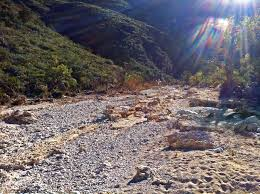 18
Looked like this:
https://www.youtube.com/watch?feature=player_detailpage&v=xen0Pjz4f14
19
Feasibility Study:  Re-establishing Native Fish Fauna to McKittrick Creek, Guadalupe Mountains National Park, Texas
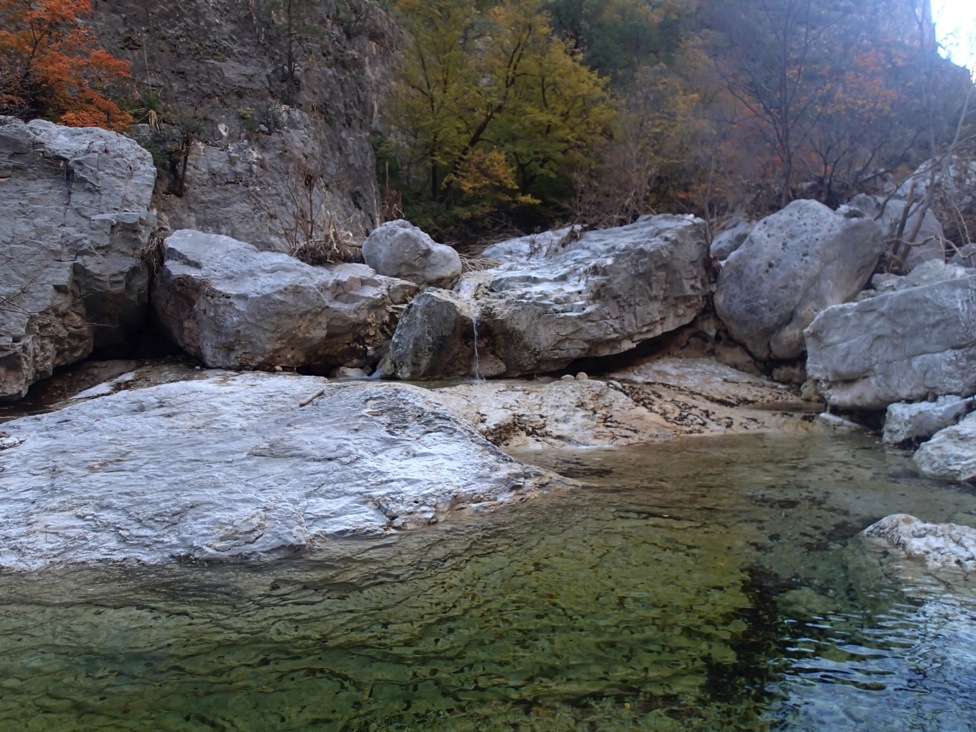 Interim Report
October 2014
Prepared for Guadalupe Mountains National Park
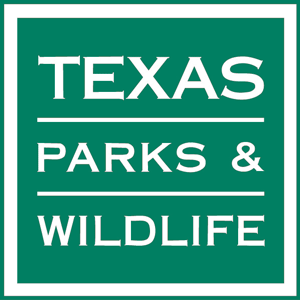 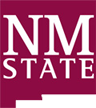 by
New Mexico State University
Texas Parks and Wildlife Department
[Speaker Notes: Cover page of the report
We returned to GUMO June 2015 to locate the data loggers, but these were lost due to a second 400 year flood in the canyon.  We re-deployed new loggers for retrieval at the end of summer 2015.

Final report will have all the figures you see here and the temperature data.]
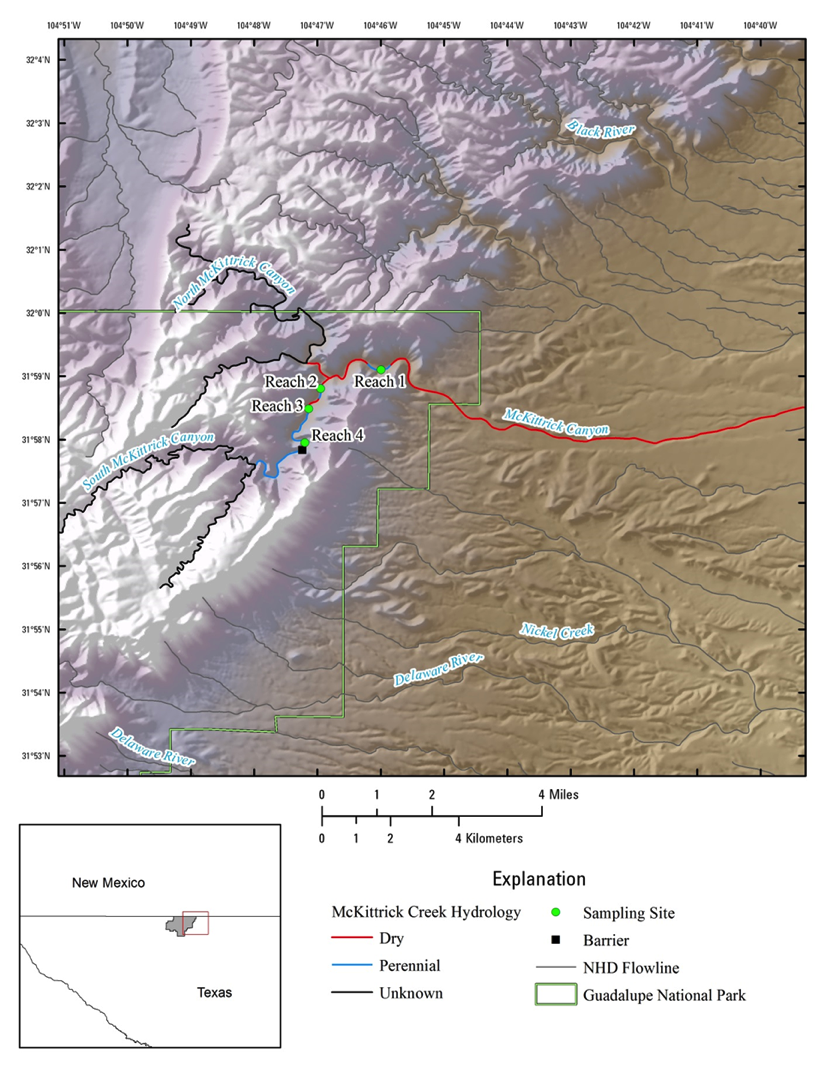 Study Area of McKittrick 
Creek

Depicts perennial water reaches & 
sample sites
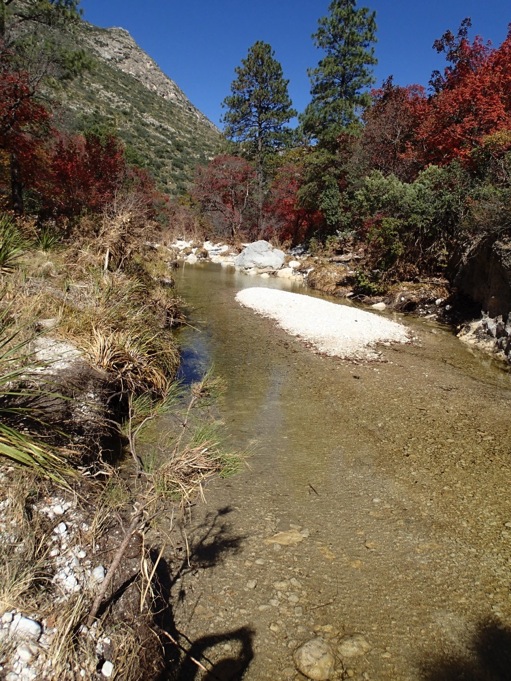 [Speaker Notes: - Map of McKittrick creek with locations of sampling reaches and perennial/dry stream areas:  the blue line depicting perennial water might be too small to see…suggest that you point to it.  Same for sample sites (green dots)]
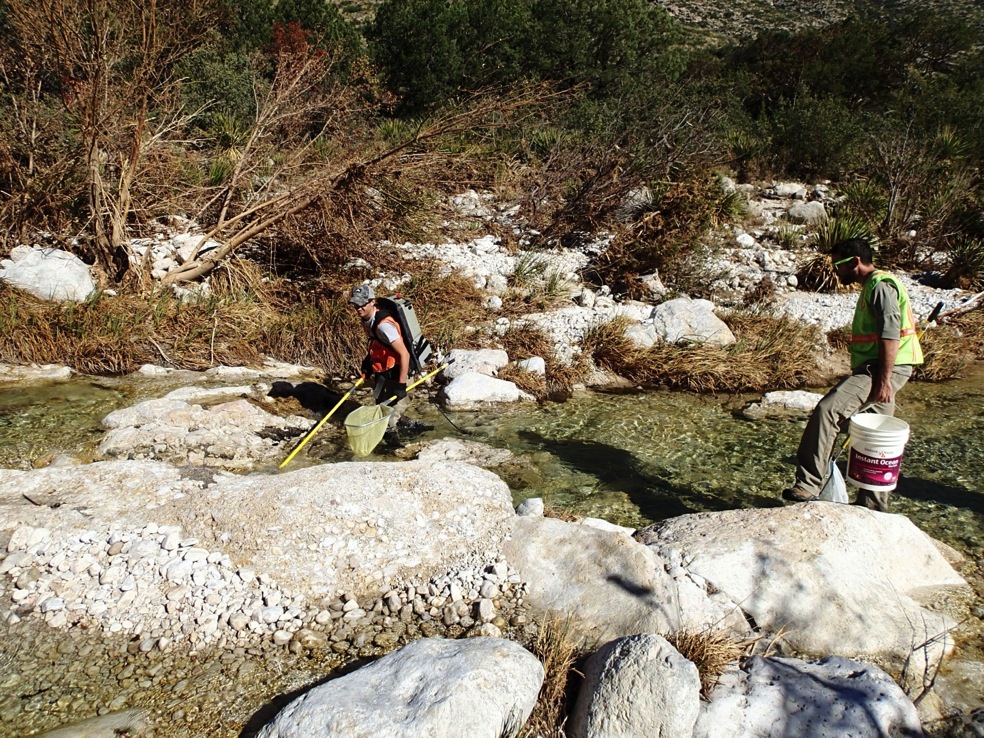 Reach 1
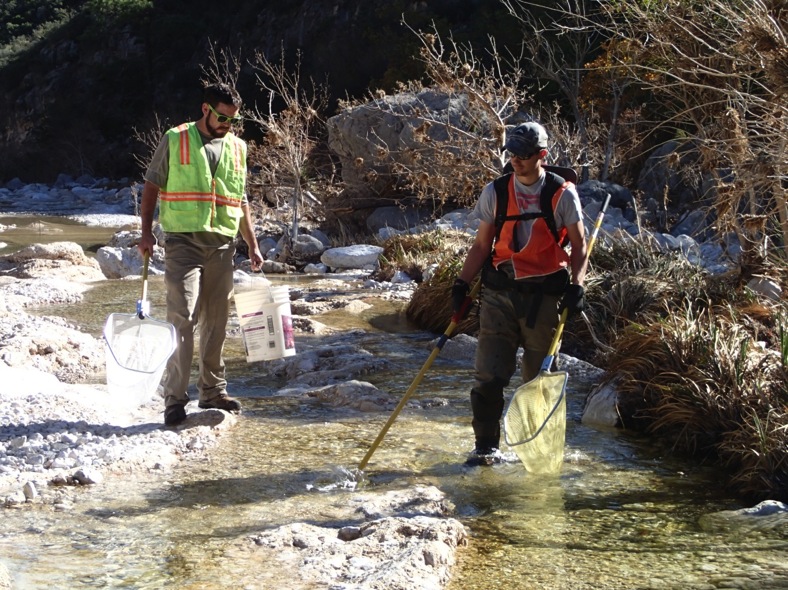 Craig Townsend & Matt Ziegler electrofishing
Reach 2
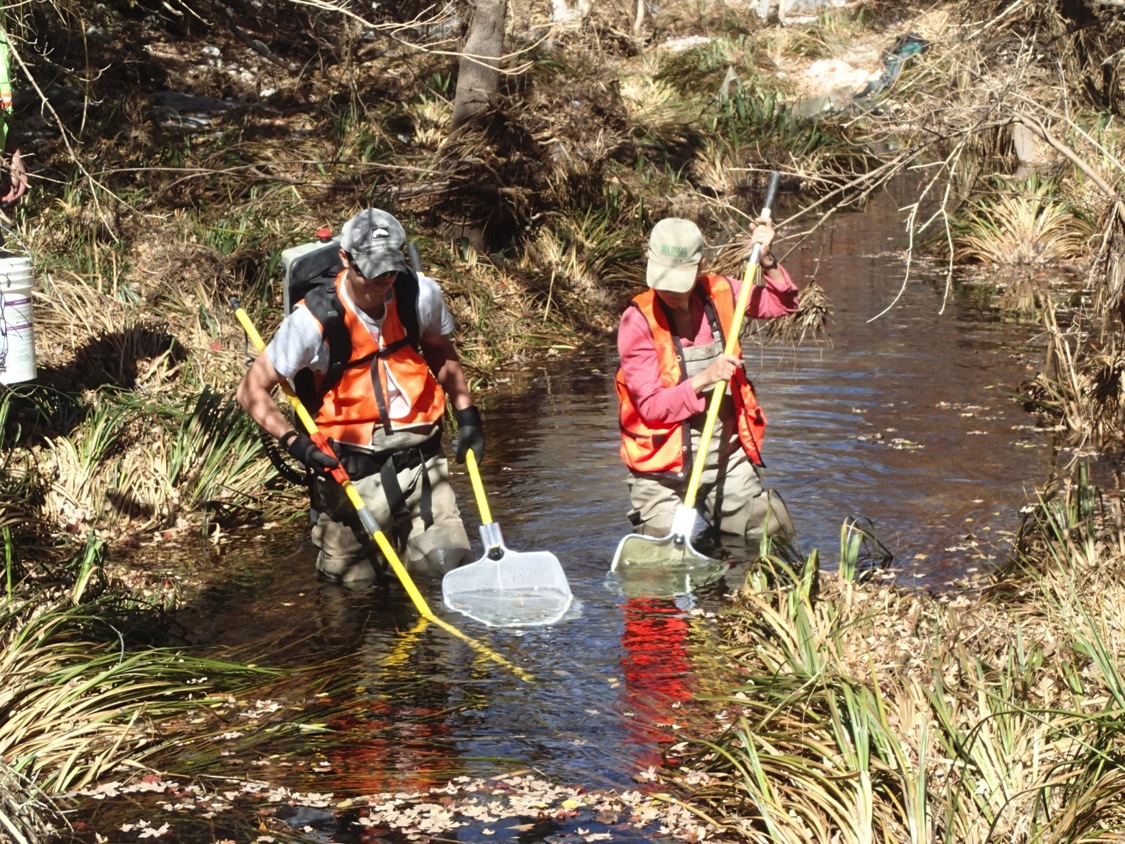 Matthew and Colleen electrofishing in Reach 2 of McKittrick
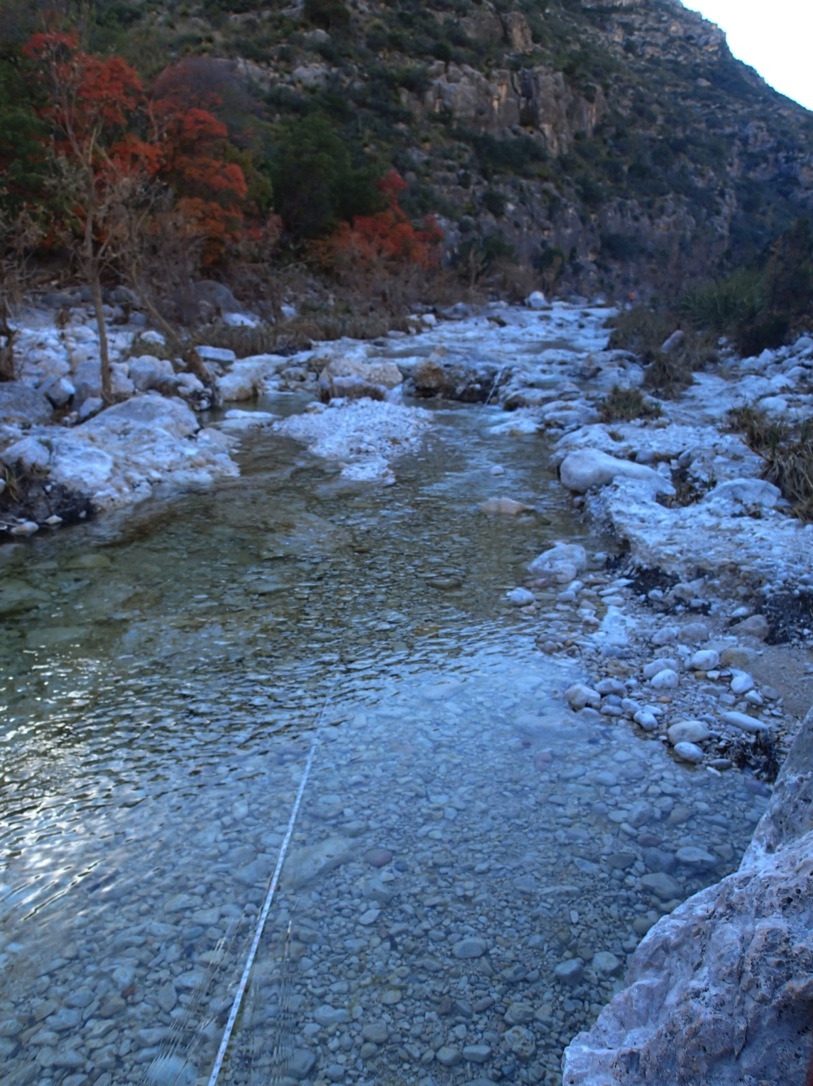 Reach 3
Matthew setting in a Temperature datalogger
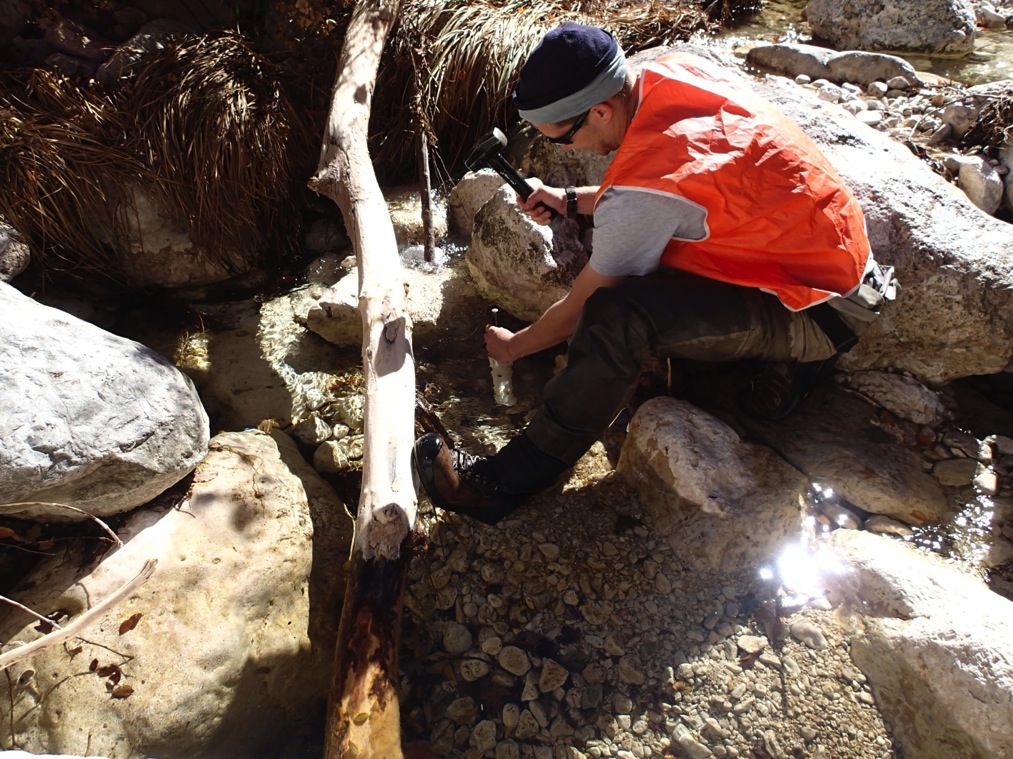 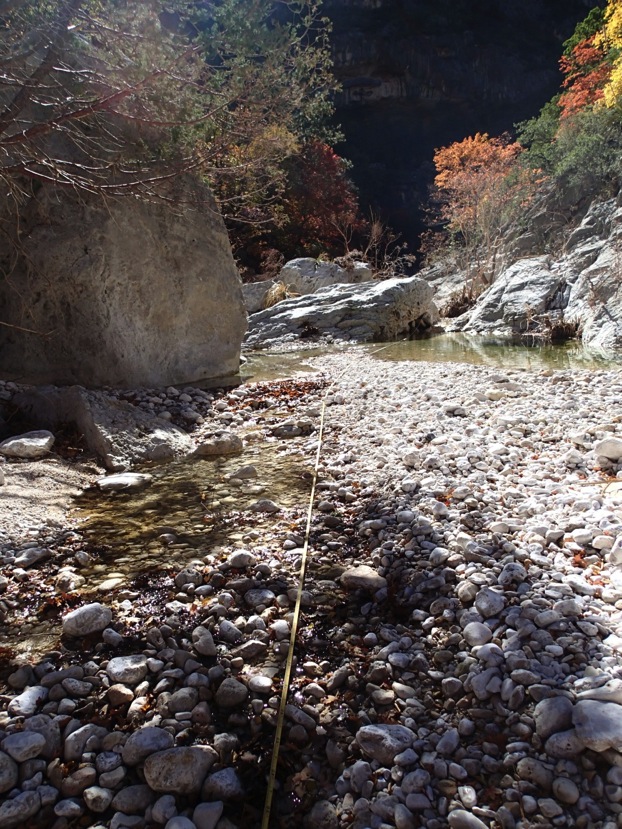 Reach 4
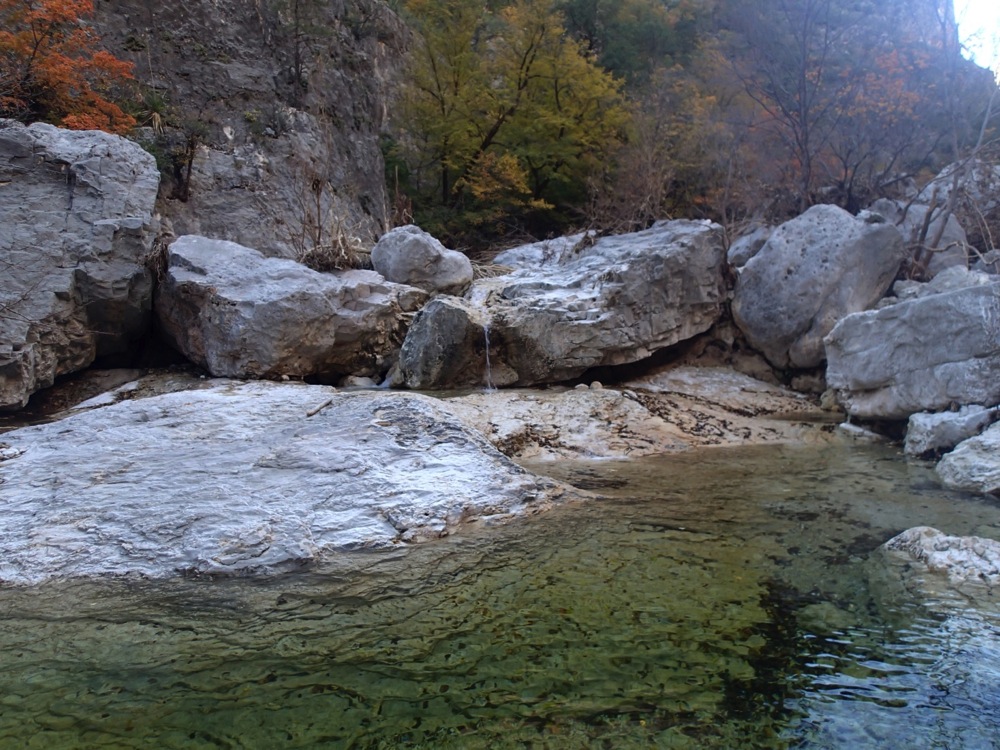 McKittrick Study Areas
27
Rainbow trout population estimates
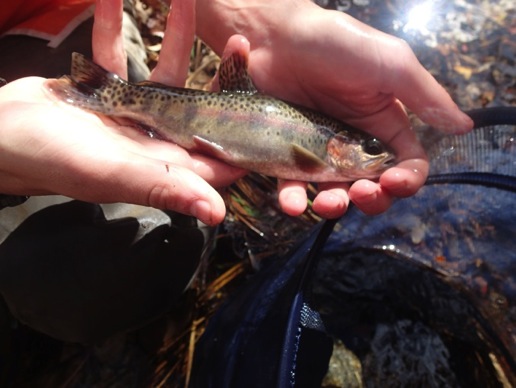 [Speaker Notes: Table on left reports population estimates of Rainbow trout for each reach and sampling period in fish/100m2; data in parentheses is 95% confidence interval 
Graph on right reports average rainbow trout across all reaches per sampling period; bars represent standard error (variation within our sample)

Fish are few at the upper reaches (Reach 3 and 4) ; not sure if this is due to habitat or historic flooding displacing from the upper areas into the lower areas of McKittrick.  The larger number of fish in Reach 1 (lowest reach closest to the public trail) Spring 2014 are the young fish.  The trout were able to get off a spawn with Reaches 1 and 2 having sufficient habitat to support the juveniles.  Not sure where the spawning occurred; perhaps Reach 2 had the best spawning substrate. Will check on this for the final report.]
Rainbow trout size structure
[Speaker Notes: Length frequency of all Rainbow trout caught in McKittrick Creek during Fall 2013, Spring 2014, and Fall 2014 sampling
Total length category represents 2 cm intervals, so, around 50 fish fell within lengths between 6 and 8 cm

We see fewer smaller fish after the first historic flood in 2013.  The larger number of fish (144) in 2014 with the smaller size class indicate these fish got off a spawn in the spring 2014.  Note the larger the fish, the fewer there are which is typical of most fish populations.  It is hard to make a living as a fish gets larger given the availability of food and habitat.]
Rainbow trout body condition
[Speaker Notes: Average Relative weight of Rainbow trout in each Total length category for all Fish caught during each sampling period
Bars represent standard error of the mean
Fish in good condition have a relative weight between 90 – 110  shown by the dashed blue lines:  data indicates that nearly all fish sampled were in relatively good condition]
Longear sunfish population estimates
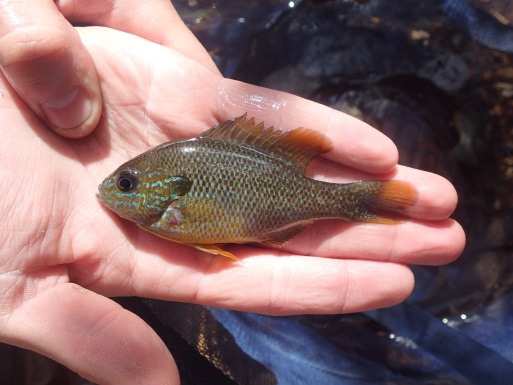 [Speaker Notes: Table on left reports population estimates of Longear sunfish for each reach and sampling period in fish/100m2; data in parentheses is 95% CI
Graph on right reports average longear sunfish across all reaches per sampling period; bars represent standard error

Data indicates these fish are only seen in a few reaches that appear to have a bit more complex habitat to offer some cover such as Reaches 2 and 3.  Reaches 1 and 2 are wide with a few pools and little no cover for these small fish.  We may have lost some sunfish after the second historic flood through the canyon in 2014.  The long standard error bars indicate variability when you average in the “0”.]
Longear sunfish size structure
[Speaker Notes: Length frequency of all Longear sunfish caught in McKittrick Creek during Fall 2013, Spring 2014, and Fall 2014 sampling
Total length category represents 2 cm intervals:  1 fish was collected that was between 2 and 4 cm.  3 fish were collected between 4 and 6 cm, and so on…

Size is a surrogate for age and indicates a population of sunfish that are relatively large and old.  It appears that the population was able to get a spawn off after the big flood in 2013. Note very few small fish in Fall 2013 and Spring 2014 samples that appear in Fall 2014 samples.]
Benthic macroinvertebrate analysis
Benthic invertebrate samples were collected within the same reach as the fish surveys : 

Fall 2013 and Spring 2014

Samples are sorted and insects
are being identified to lowest 
taxa
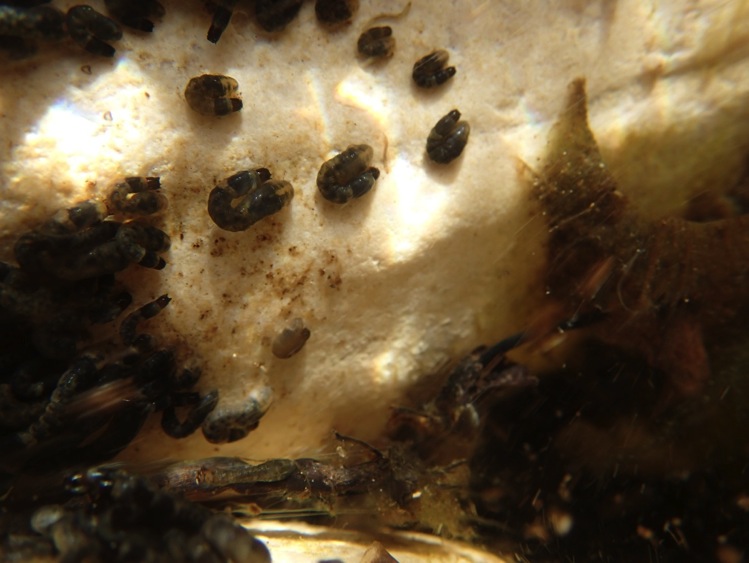 [Speaker Notes: I shot this photo at McKittrick with my underwater camera.  Our first sample collection occurred several months after a historic flood through the Canyon.  We noted stream covered with blackfly larvae indicating loads of nutrients were released to the watershed after the flood.  Flies are one of the first colonizers into a stream system and take advantage of conditions that might not be supportive of mayfly or stonefly larvae.]
Key Factor: Water Temperature
* Ulitmate Upper Incipient Lethal Temperature
34
What’s left…
Complete benthic invertebrate analysis (June 2015)

Otolith (fish ear bone) analysis for age structure (June 2015)

Retrieve water temperature loggers (August 2015)

Complete and submit report for review to Trout Unlimited (September 2015)
Acknowledgements
Guadalupe Chapter Trout Unlimited
New Mexico State University – Department of Fish and Wildlife
	Matthew Zeigler
	Dr. Nicole Harings
	Craig Townsend
	Will Lubenau
	Dominique Lujan
	Lindsey McCord
	Guillermo Alvarez
	Meredith Campbell
Texas Parks and Wildlife 
	Kenny Saunders
	Karim Aziz
Guadalupe Mountain National Park
	Janet Coles 
	Jonena Hearst
U.S. Geological Survey
	Dr. Colleen Caldwell
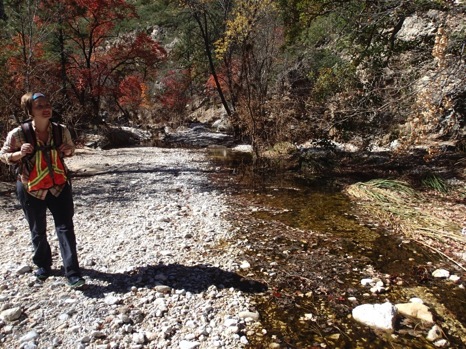 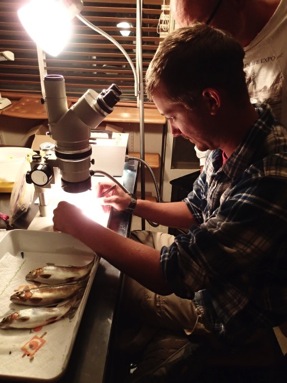 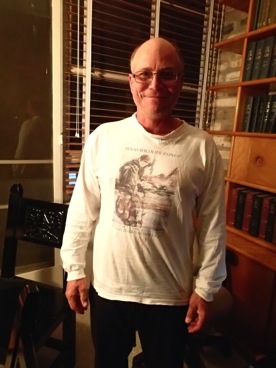 Niki Harings
Matthew Zeigler, NMSU
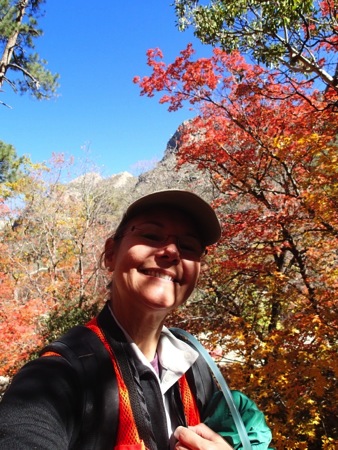 Kenny Saunders, TP&W
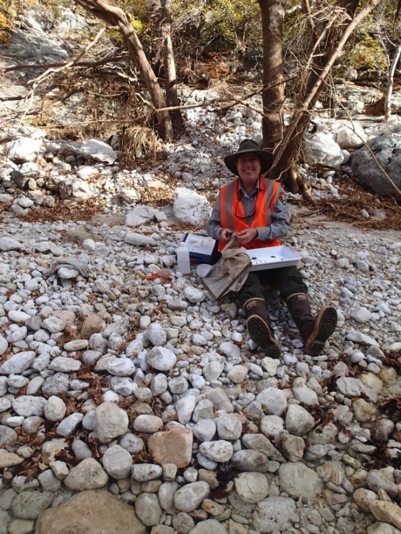 Colleen Caldwell, USGS
Janet Coles, GUMO
Next Steps
Reassemble our team, make another site visit, and introduce our team and project to new Park staff
Seek or authorize funding (COCF, TPWD, EAS)
Install permanent data loggers, including those for stream flow
Compare temperature data to lab results for rainbows and cutthroats
Analyze fin clips for rainbow and cutthroat DNA
Determine whether to prepare the documentation required to switch out rainbows for cutthroats
38